Reformkompass II –Das Strategieinstrument für organisatorische Reformprozesse
Gütersloh, t. Monat JJJJ
Eckpunkte
Der ReformkompassDer Reformkompass nimmt Strukturen und Prozesse in den Blick, systematisiert zentrale Aufgaben und Fragen und liefert so einen Orientierungsrahmen für strategisches Handeln.
Die KriterienDrei strategische Kriterien sind es dabei vor allem, die über Erfolg oder Scheitern einer Reform entscheiden: Kompetenz für sachgerechte Lösungen, glaubhafte Kommunikation nach innen und außen sowie Kraft zur Durchsetzung.
Die PhasenDie Herausforderung liegt darin, diese drei „K“ über den gesamten Prozess hinweg, d. h. von der Problemdefinition und Analyse, über die Formulierung und Entscheidung und die Umsetzung bis hin zur (fortlaufenden) Erfolgskontrolle, zu bearbeiten.
Seite 2
16.09.2014
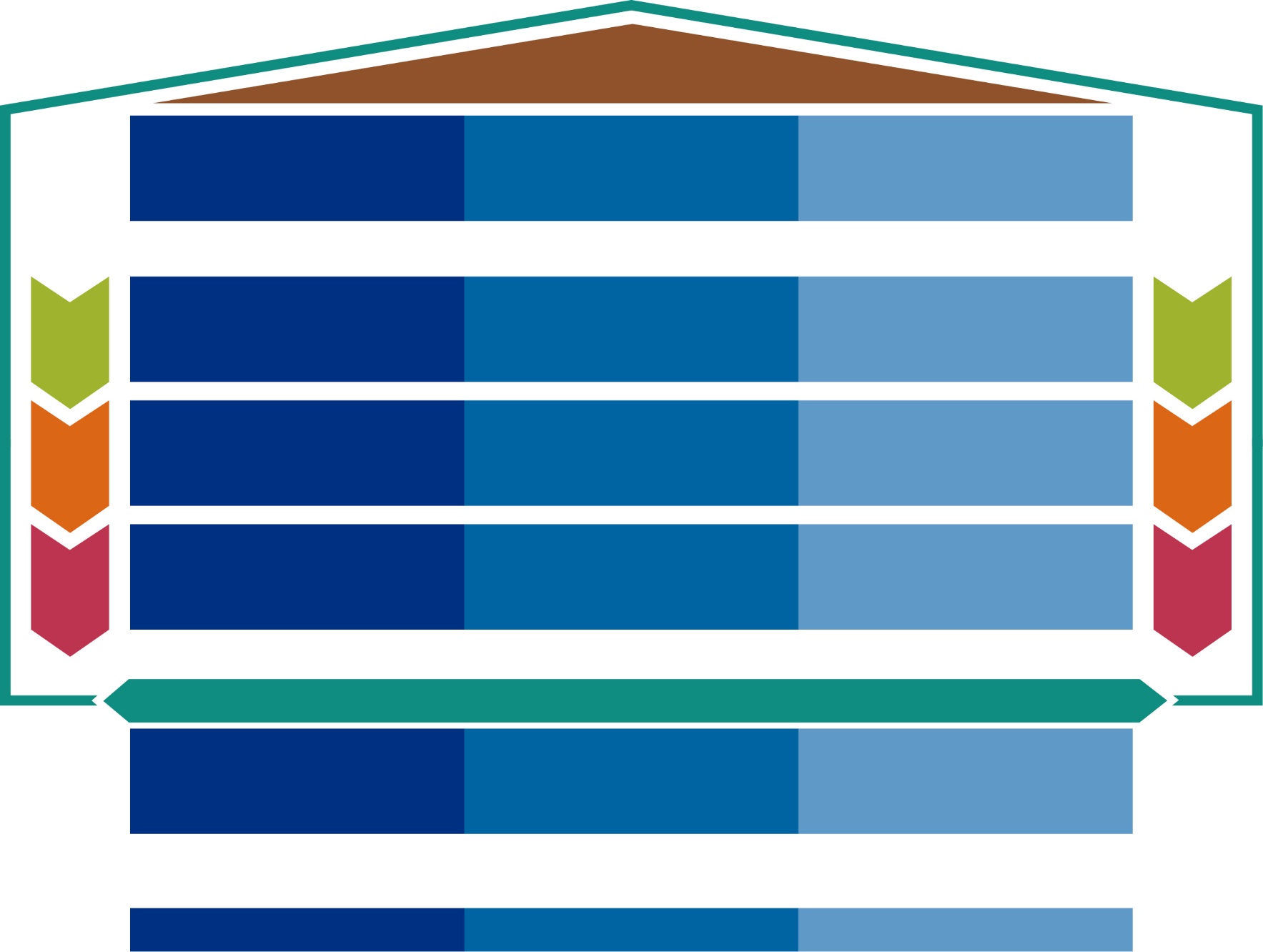 Strategische Kerngruppe
Problemdefinition und Analyse
Formulierung und Entscheidung
Umsetzung
Fortlaufende Erfolgskontrolle
Kompetenz
Kommunikation
Kraft zur Durchsetzung
Seite 3
16.09.2014
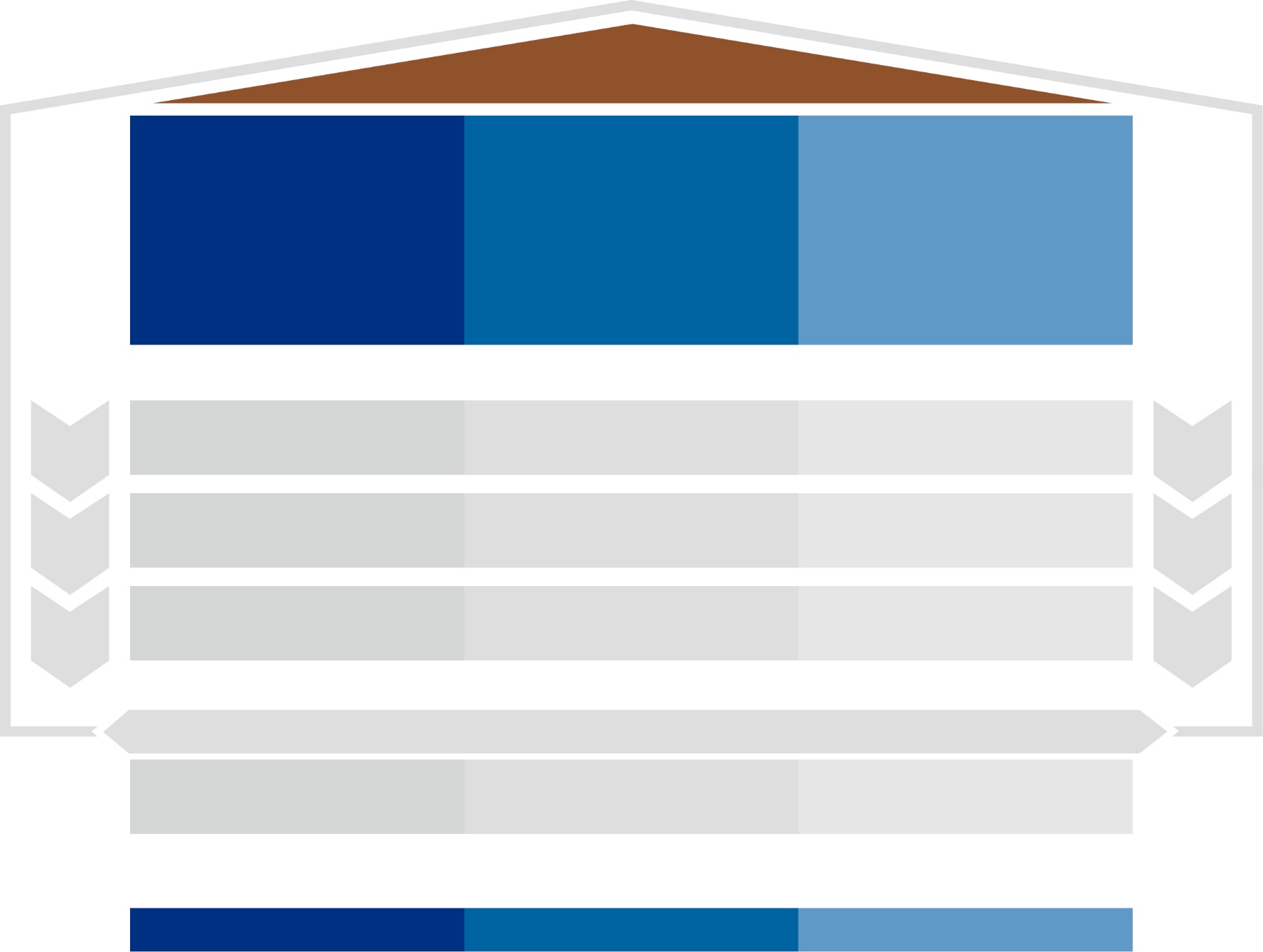 Strategische Kerngruppe
Innovationskulturfördern
Kommunikations-kapazitäten stärken
Durchsetzungsichern
Kompetenz
Kommunikation
Kraft zur Durchsetzung
Seite 4
16.09.2014
Strategische Kerngruppe: Innovationskultur fördern
Vorhandene Kompetenzen ausschöpfen
Know-how von außen einbinden
Führungskompetenzen ausbauen
Auf heterogene Zusammensetzung achten
Wie setzt sich die Kerngruppe zusammen, damit Fachkompetenz und übergreifende Kompetenz vertreten sind?
Welches Wissen wird benötigt, damit unterschiedliche Perspektiven einfließen? Fachliches Wissen, Verwaltungswissen, Prozesswissen?
Wie kann systematisch internes Know-how eingebunden werden?
Welche Zugänge zu externem Wissen gibt es? Wie können diese genutzt und erweitert werden?
Wie kann eine offene Lernkultur entstehen, die neue Ideen zulässt?
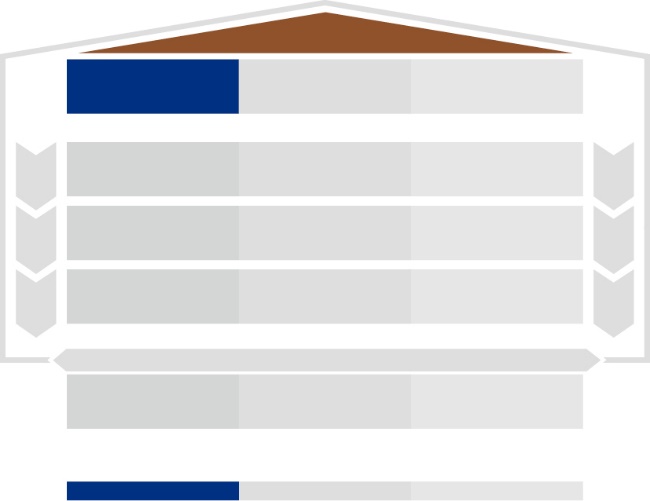 Kompetenz
Kommunikation
Kraft zurDurchsetzung
Seite 5
16.09.2014
Strategische Kerngruppe: Kommunikationskapazitäten stärken
Kommunikative Ressourcen und Kompetenzen anpassen
Kommunikation und Dialog abstimmen
Ist die strategische Kerngruppe mit ausreichenden Ressourcen für die Kommunikation ausgestattet?
Sind stabile Kommunikationskanäle aufgebaut, die den Informationsfluss sicherstellen?
Haben sich die strategische Kerngruppe und deren Bündnisakteure auf einheitliche Kernbotschaften geeinigt?
Sind Inhalte, Akteurskonstellation und Kommunikationsinstrumente aufeinander abgestimmt?
Sind die Instrumente der Kommunikation inhaltlich und zeitlich aufeinander abgestimmt?
Verfügt die strategische Kerngruppe selbst über genügend Kommunikationswissen und -erfahrung?
Gibt es Feedback-Mechanismen?
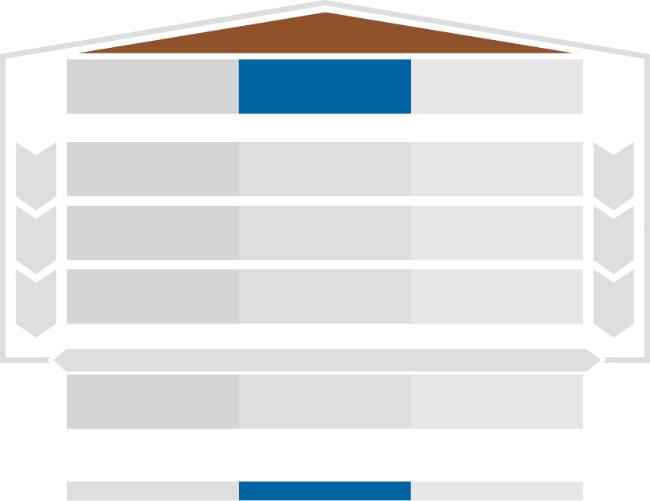 Kompetenz
Kommunikation
Kraft zurDurchsetzung
Seite 6
16.09.2014
Strategische Kerngruppe: Durchsetzung sichern
Akteure ressortübergreifend vernetzen
Konfliktfrühwarnsystem aufbauen
Welche Akteure stärken die Durchsetzung des Veränderungsprozesses und sind für die Mitwirkung in der Kerngruppe eine Bereicherung?
Welche Akteure stärken die Durchsetzung der Reform und sollten deshalb in der strategischen Kerngruppe mitwirken?
Welche Kooperationen und Vernetzungen mit anderen einflussreichen Akteuren und Gremien sind hilfreich?
Wie kann eine permanente Sondierung der Stimmungslage sichergestellt werden?
Wie kann sichergestellt werden, dass frühzeitig Stimmungen unterschiedlicher relevanter Akteure wahrgenommen werden?
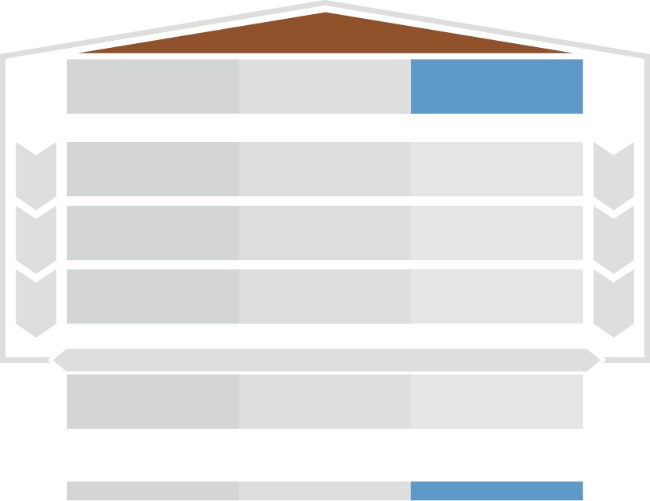 Kompetenz
Kommunikation
Kraft zurDurchsetzung
Seite 7
16.09.2014
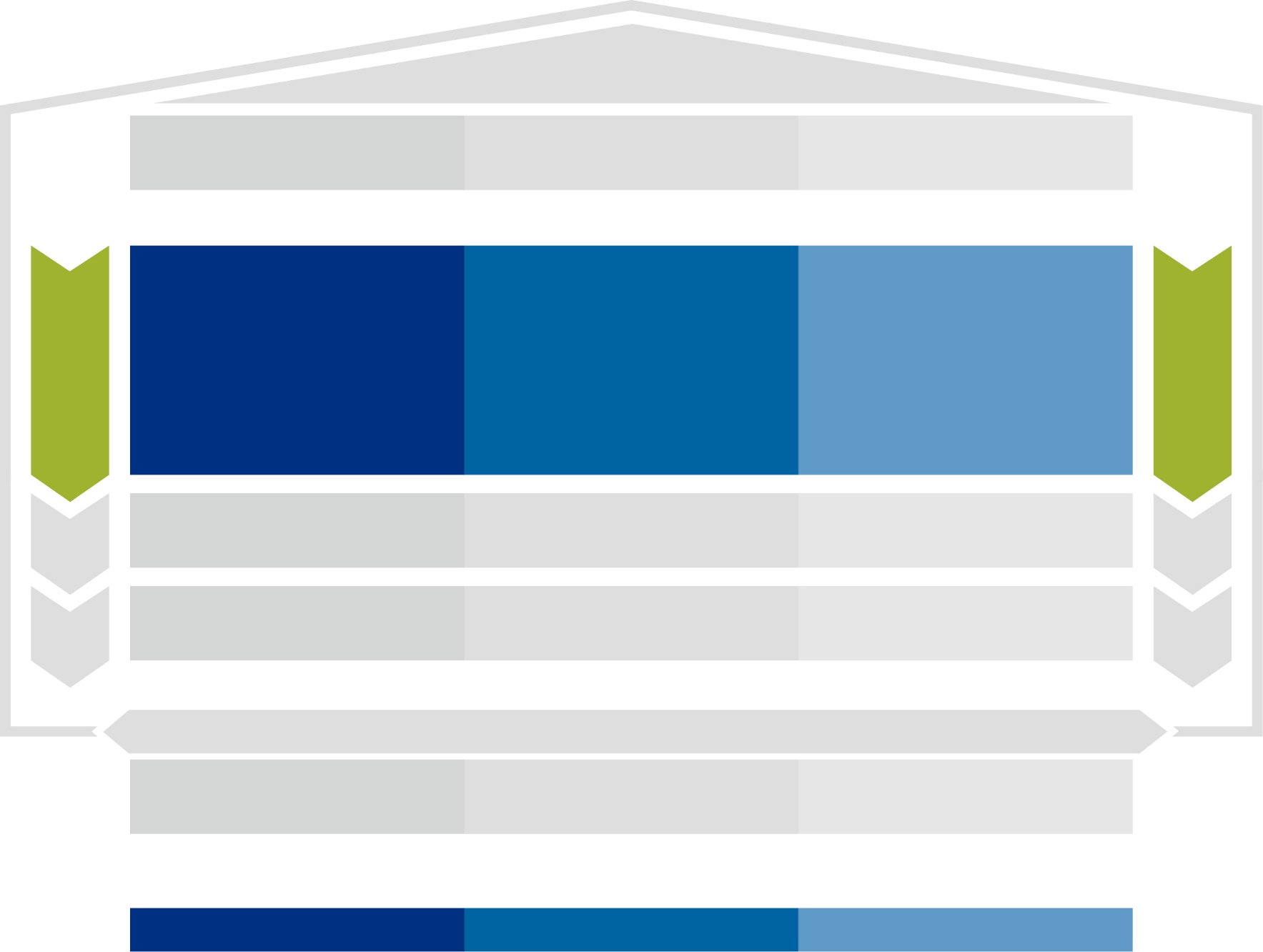 Zukunftsthemenaufgreifen
Entwicklungs-bereitschaft fördern
Erfolgsaussichtenabschätzen
Problem-definition undAnalyse
Problem-definition undAnalyse
Kompetenz
Kommunikation
Kraft zur Durchsetzung
Seite 8
16.09.2014
Problemdefinition und Analyse: Zukunftsthemen aufgreifen
Reformbedarf frühzeitig identifizieren
Problemumfeld analysieren
Richtung der strategischen Neuausrichtung klären
Wie sieht der Status quo hinsichtlich der Organisation und ihrer strategischen Ausrichtung aus?
Welches interne und externe Wissen liegt zu dem Thema/Problem bereits vor? Welche Trends werden von der Wissenschaft vorausgesagt?
Wie verändern sich das Umfeld, die Bedürfnisse und Interessen der Betroffenen und der Markt in dem Arbeitsfeld? (»Mitbewerber«, Finanziers)
Welche möglichen Zielkonflikte und Zielkonkurrenzen gibt es?
Welche Chancen und Risiken bestehen, und wie viel Zeit benötigt die strategische Neuausrichtung?
Können die Probleme klar definiert und die Ziele für eine strategische Neuausrichtung grob formuliert werden?
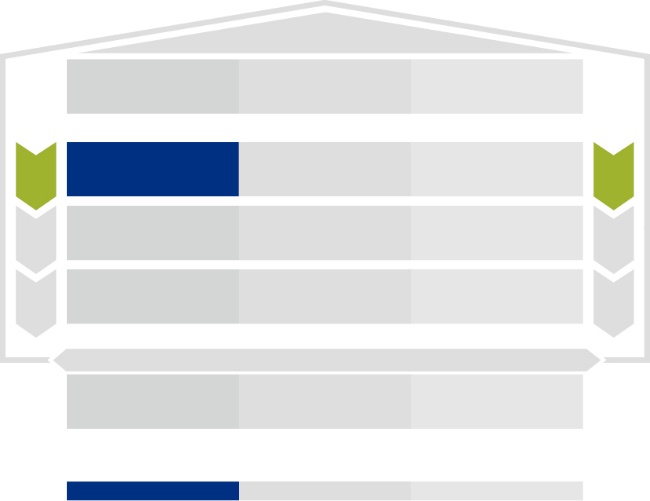 Kompetenz
Kommunikation
Kraft zurDurchsetzung
Seite 9
16.09.2014
Problemdefinition und Analyse: Entwicklungsbereitschaft fördern
Kommunikationskonzept erarbeiten, um Problem-bewusstsein zu schaffen, Deutungsmuster zu etablieren und Leitideen zu kommunizieren
Wie wird die Arbeit in der (Fach-) Öffentlichkeit bewertet? Wie von den Mitarbeitern? Liegt bereits ein Problembewusstsein vor?
Wie werden Führungskräfte und Mitarbeiter informiert und in die strategische Neuausrichtung eingebunden?
Wie werden Betroffene, Nutznießer, Medien und Multiplikatoren ggf. eingebunden?
Wird der Nutzen sichtbar oder müssen Kernargumente wissenschaftlich unterfüttert werden? Was passiert, wenn die Neuausrichtung nicht durchgeführt wird?
Welche Zahlen, Daten, Fakten, Kosteninformationen können den Veränderungsprozess prägen?
Nimmt die Neuausrichtung Bezug auf gesellschaftliche Diskussionen und übergeordnete Werte?
Wird über die Neuausrichtung intern und extern in einer positiven Sprache gesprochen? Liegt ein Kommunikationsplan vor?
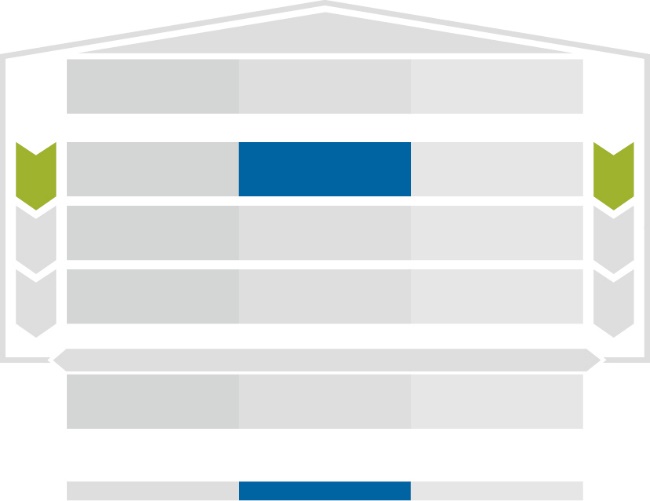 Kompetenz
Kommunikation
Kraft zurDurchsetzung
Seite 10
16.09.2014
Problemdefinition und Analyse: Erfolgsaussichten abschätzen
Gelegenheitsfenster identifizieren
Profilierungschancen bestimmen
Verhandlungskorridore abstecken
Besteht zum gegenwärtigen Zeitpunkt ein Gelegenheitsfenster für eine strategische Neuausrichtung?
Birgt die Neuausrichtung ausreichend Profilierungspotenzial für Entscheidungsträger aus der eigenen Organisation?
Welche relevanten Akteure aus dem Umfeld sind potenzielle Befürworter? Welche sind potenzielle Gegner und können die Neuausrichtung negativ beeinflussen?
Welche Interessen und Positionen vertreten die relevanten Akteure im Hinblick auf die Neuausrichtung?
Wie können Befürworter motiviert und Bündnispartner gewonnen werden? Können »Veto-spieler« »neutralisiert« werden?
Wie breit sind die Verhandlungskorridore, und welche Kompromisspotenziale bestehen zwischen den einzelnen Akteuren?
Wie gewinnt die Reform zusätzlicher Unterstützer?
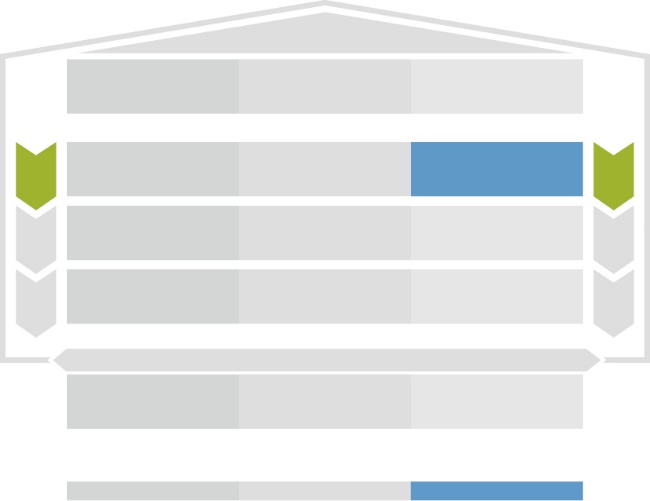 Kompetenz
Kommunikation
Kraft zurDurchsetzung
Seite 11
16.09.2014
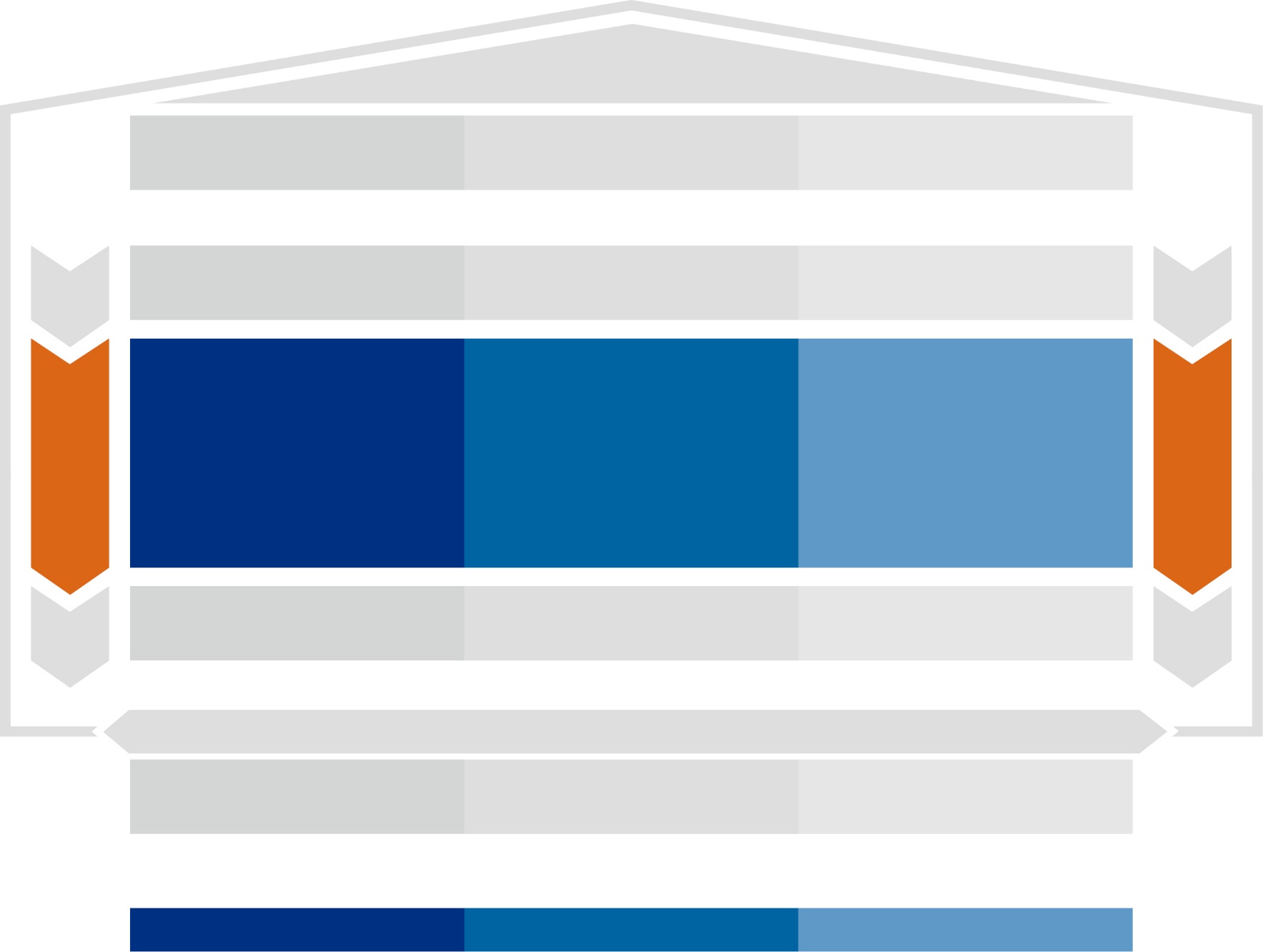 Reformkonzeptformulieren
Vertrauenaufbauen
Mehrheitensichern
FormulierungUNDEntscheidung
FormulierungundEntscheidung
Kompetenz
Kommunikation
Kraft zur Durchsetzung
Seite 12
16.09.2014
Formulierung und Entscheidung: Reformkonzept formulieren
Handlungsoptionen klären
Lösungsalternativen bewerten
Reformfahrpläne entwerfen
Welche Handlungsoptionen und alternative Lösungen bestehen,   z. B. in anderen Regionen und anderen Organisationen?
Kann der favorisierte Lösungsweg mit Expertenwissen und belastbaren Daten unterfüttert werden?
Können Wirksamkeitstests in Form von Pilotprojekten durchgeführt werden?
Was spricht für einen »großen Wurf«, was für eine Neuausrichtung in kleinen Schritten?
Wie könnte die strategische Neuausrichtung in Einzelschritte und Phasen aufgeteilt werden?
Wie können Umsetzungsakteure in die konkrete Umsetzungs- und Zeitplanung einbezogen werden?
Ist die Zeitplanung realistisch?
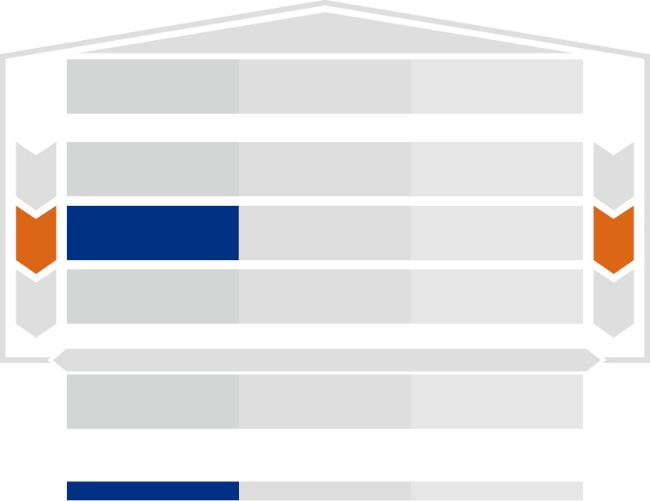 Kompetenz
Kommunikation
Kraft zurDurchsetzung
Seite 13
16.09.2014
Formulierung und Entscheidung: Vertrauen aufbauen
Glaubwürdigkeit vermitteln
Klare und positive Reformsprache einsetzen
Realistische Erwartungen erzeugen
Dialog etablieren
Wann sind geeignete Zeitpunkte für die Kommunikation nach innen und außen?
Wie kann ein Dialog innerhalb der eigenen Organisation realisiert werden?
Wie kann ein Dialog mit den Nutznießern bzw. Zielgruppen aufgebaut und etabliert werden?
Werden die Gewinner und Gewinne betont, Gesamtziele und Etappenziele kommuniziert und eine positive Sprache verwendet?
Werden die strategischen Pläne als beste gangbare Lösung dargestellt und begründet?
Wird deutlich gemacht, was sich ändert und was bleibt, was möglich ist und was nicht?
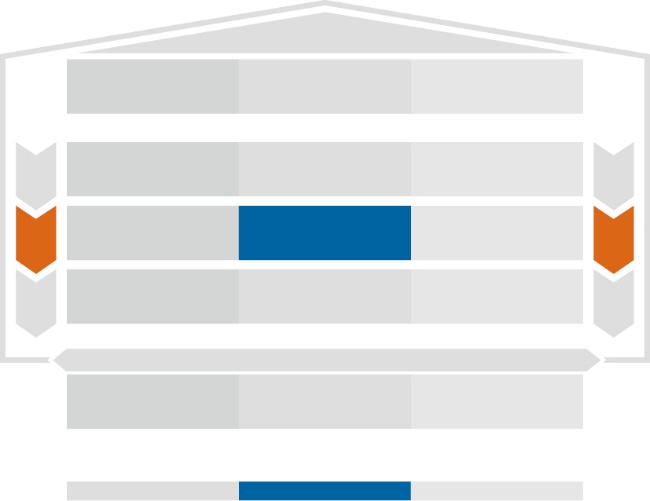 Kompetenz
Kommunikation
Kraft zurDurchsetzung
Seite 14
16.09.2014
Formulierung und Entscheidung: Mehrheiten sichern
Verhandlungsstrategie auswählen
Bündnispartner gewinnen
Größtmöglichen Rückhalt sichern
Sind Vorschläge von Beteiligten und Betroffenen berücksichtigt worden?
Können relevante Akteure mit ins Boot geholt werden?
Sind den zentralen Entscheidern Angebote zur Profilierung gemacht worden? Ist die Mitwirkung von Verantwortlichen für die Umsetzung des Veränderungsprozesses sichergestellt?
Ist entschieden worden, ob Verhandlungen konflikt- oder konsensorientiert geführt werden?
Können relevante Gegner durch Zugeständnisse und Anreize aus der Gruppe der Gegner herausgelöst und umgestimmt werden?
Können durch die Neuausrichtung schnelle Erfolge realisiert und die Öffentlichkeit mobilisiert werden? 
Helfen schnelle Erfolge dabei Unterstützer zu gewinnen?
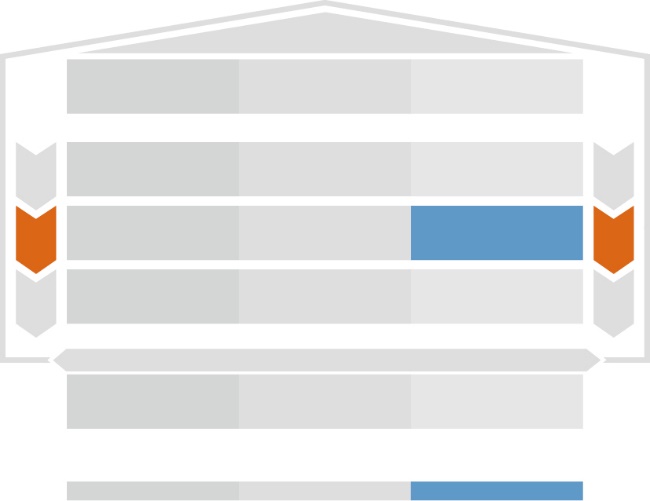 Kompetenz
Kommunikation
Kraft zurDurchsetzung
Seite 15
16.09.2014
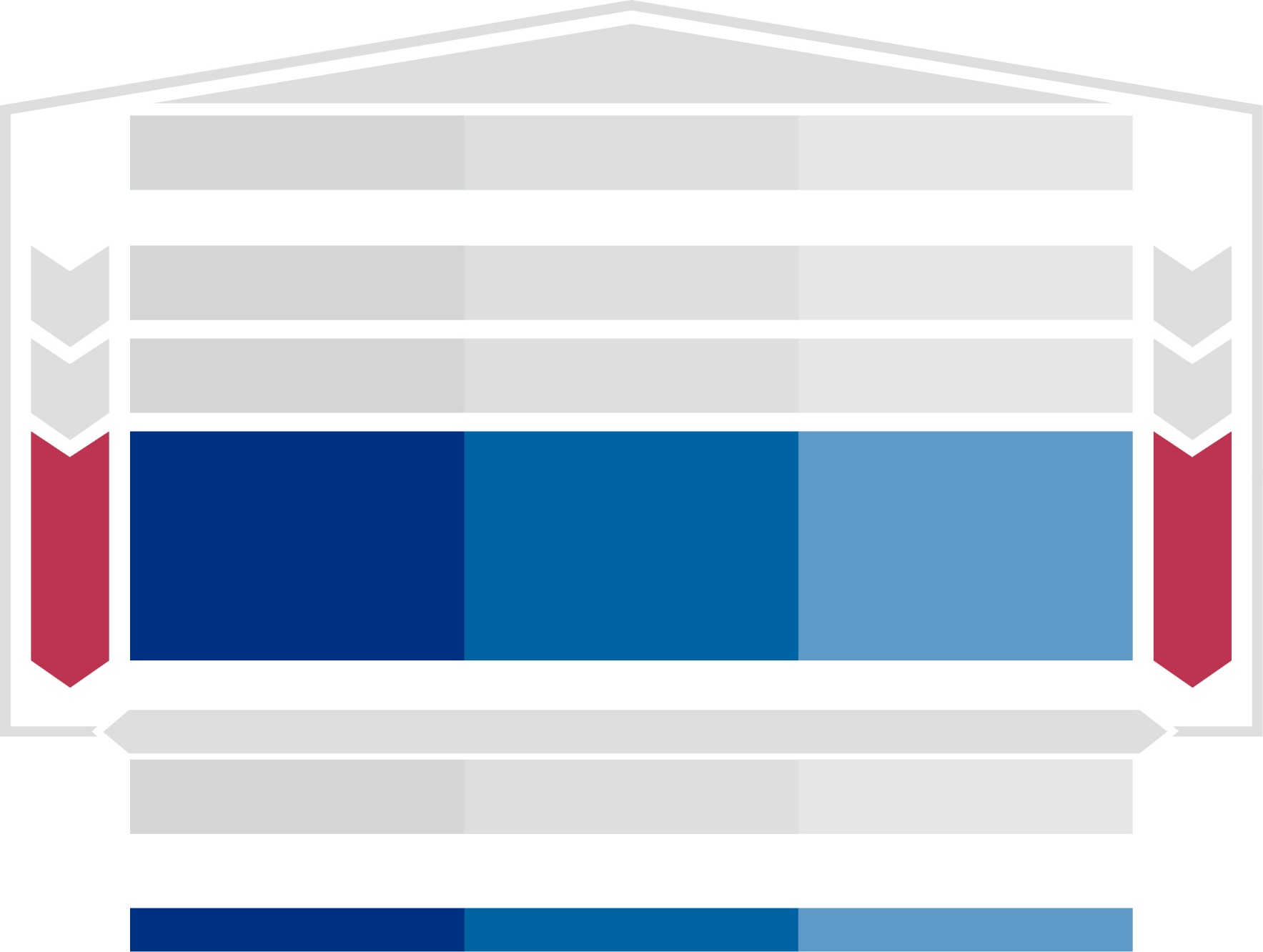 Ergebnisqualitätsichern
Offenheitherstellen
Unterstützeraktivieren
Umsetzung
Umsetzung
Kompetenz
Kommunikation
Kraft zur Durchsetzung
Seite 16
16.09.2014
Umsetzung: Ergebnisqualität sichern
Wirkung sicherstellen
Umsetzungsschritte festlegen
Geeignete Steuerungsinstrumente wählen
Ist das zentrale Ziel des Veränderungsprozesses konkret bestimmt?
Welche konkreten Wirkungen sind beabsichtigt, und auf welchem Wege können diese erreicht werden?
Wie können die Maßnahmen und Leistungen auf die Bedürfnisse der Nutznießer abgestimmt werden und die Wirkung erhöhen?
Sind genügend finanzielle und personelle Ressourcen für den Umsetzungsprozess zur Verfügung gestellt?
Sind Zeitpläne und Entscheidungskriterien für die Umsetzung erarbeitet?
Wie wird der Prozess der Neuausrichtung begleitet und gesteuert?
Verfügen die Umsetzungsakteure über genügend Ressourcen? Können auch Schwierigkeiten umgehend beseitigt werden?
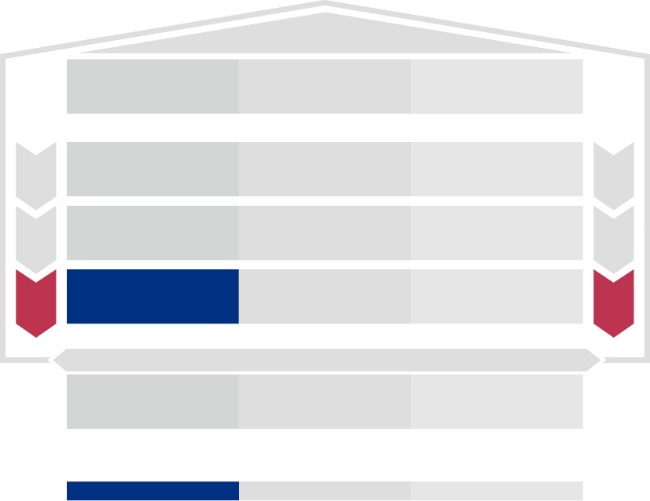 Kompetenz
Kommunikation
Kraft zurDurchsetzung
Seite 17
16.09.2014
Umsetzung: Offenheit herstellen
Kommunikation zwischen allen Beteiligten und Betroffenen gewährleisten
Tragfähigkeit der Reform verdeutlichen
Transparente Abläufe herstellen
Wie fit sind diejenigen, die den Veränderungsprozess umsetzen, fachlich und kommunikativ?
Wird in einfacher und verständlicher Sprache frühzeitig mit den Beteiligten und Betroffenen kommuniziert?
Werden Probleme bei der Umsetzung, Anregungen und Kritik mit den für die Umsetzung Verantwortlichen offen diskutiert?
Werden offensiv Verbesserungsvorschläge erhoben und frühzeitig umgesetzt?
Werden Veränderungen und Erfolge in der (Fach-) Öffentlichkeit kommuniziert?
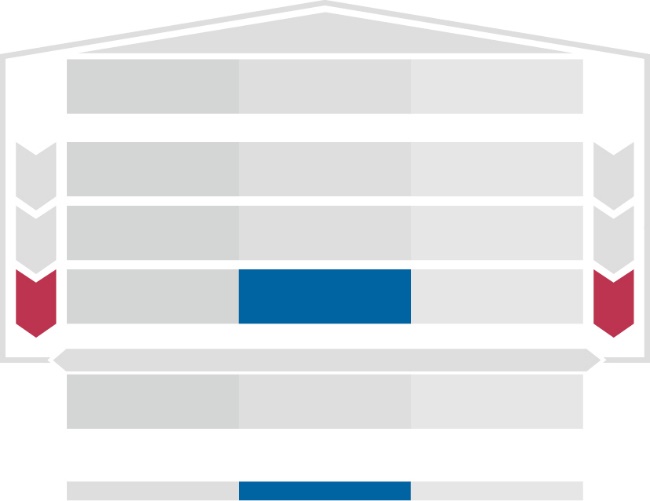 Kompetenz
Kommunikation
Kraft zurDurchsetzung
Seite 18
16.09.2014
Umsetzung: Unterstützer aktivieren
Umgang mit relevanten Akteuren klären
Umsetzungsakteure einbinden
Klare Verantwortlichkeiten schaffen
Findet ein regelmäßiger Informations- und Erfahrungsaustausch mit relevanten Akteuren statt?
Werden Wissen und Bedürfnisse der relevanten Akteure (intern und extern) berücksichtigt?
Sind alle relevanten Entscheidungsträger der eigenen Organisation in den Prozess der Neuausrichtung eingebunden?
Sind Unterstützer bzw. Partner von außen gewonnen?
Sind Verantwortliche benannt, Umsetzungsakteure eingebunden und Zuständigkeiten klar geregelt?
Sind Termine, Budgets und Inhalte verbindlich festgelegt?
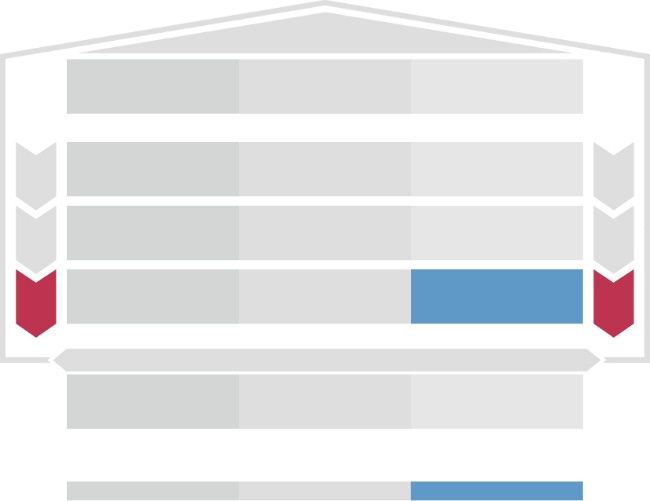 Kompetenz
Kommunikation
Kraft zurDurchsetzung
Seite 19
16.09.2014
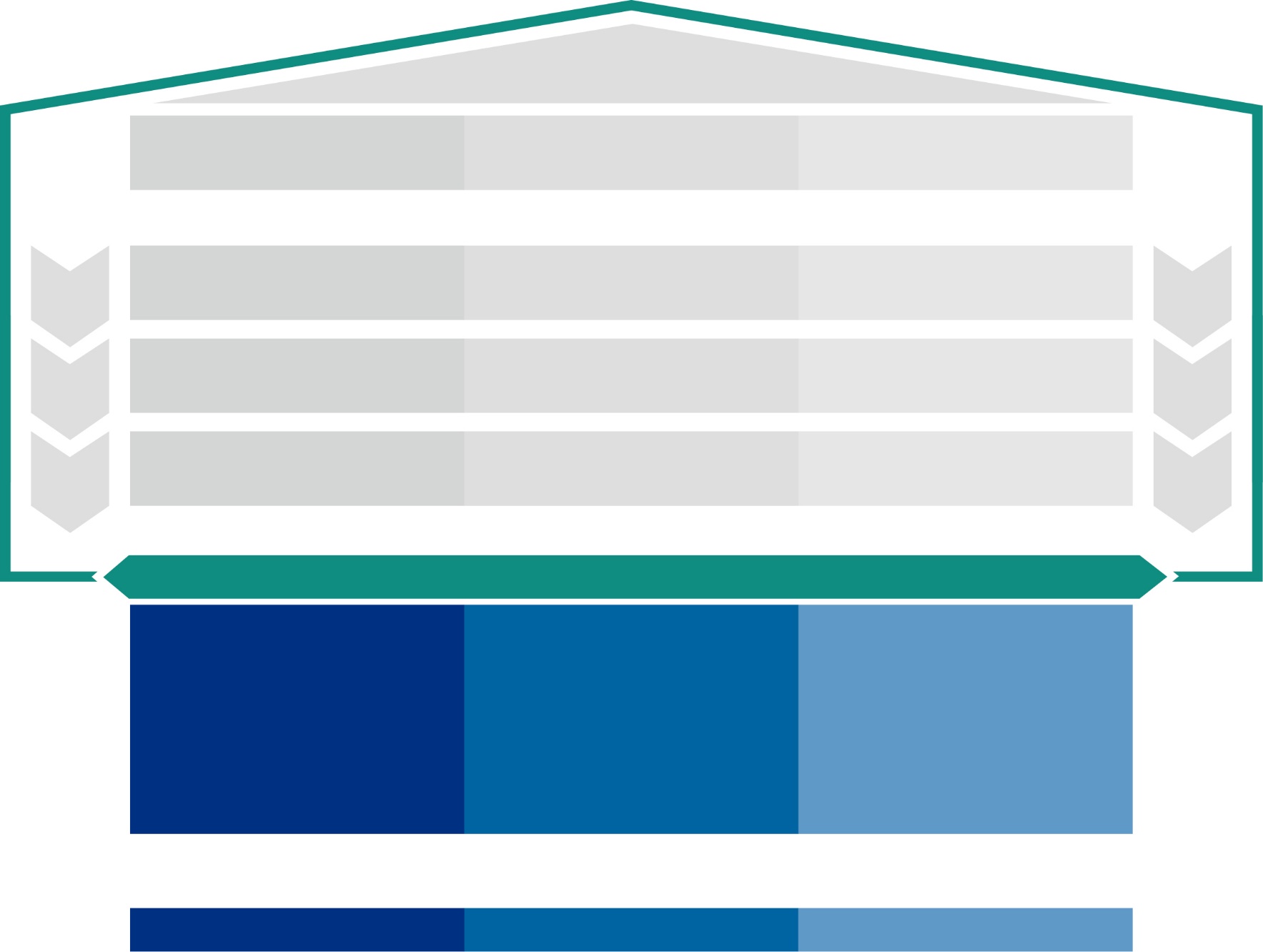 Fortlaufende Erfolgskontrolle
Kontrollmechanismeneffektivieren
Feedbackgewährleisten
Handlungs-spielräumebewahren
Kompetenz
Kommunikation
Kraft zur Durchsetzung
Seite 20
16.09.2014
Fortlaufende Erfolgskontrolle: Kontrollmechanismen effektivieren
Geeignete Evaluationsverfahren auswählen
Prozessbegleitend evaluieren
Kosten und Nutzen bewerten
Sind die Ziele so klar formuliert, dass sie überprüfbar sind und Ergebnisse bzw. Wirkungen gemessen werden können?
Wie wird der Veränderungsprozess evaluiert? Liegen bereits gute Instrumente vor oder müssen neue entwickelt werden?
Ist ein systematischer Austausch zwischen den Umsetzungsakteuren etabliert?
Gibt es einen systematischen Austausch zwischen den Umsetzungsakteuren, so dass übergreifender Handlungsbedarf erkannt wird?
Werden mit einfachen Verfahren Zielerreichungsgrad, Ergebnisse, Aufwand und Effizienz evaluiert?
Werden die Wirkungen kontinuierlich geprüft und ggf. Anpassungen vorgenommen?
Erfüllen die Evaluationsverfahren ihren Zweck, und werden sie akzeptiert?
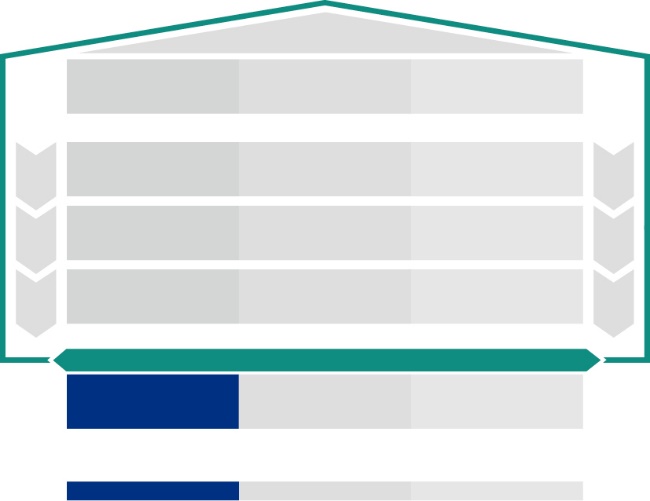 Kompetenz
Kommunikation
Kraft zurDurchsetzung
Seite 21
16.09.2014
Fortlaufende Erfolgskontrolle: Feedback gewährleisten
Feedback analysieren
Dialog mit Betroffenen und Beteiligten pflegen
Evaluationsergebnisse zielgruppenadäquat verbreiten
Werden die Meinungen der Beteiligten und Betroffenen systematisch eingeholt und berücksichtigt?
Werden die öffentliche Meinung und die Medien beobachtet sowie die Berichterstattung gezielt gesammelt und analysiert?
Werden Einschätzungen aus der Basis der eigenen Organisation eingeholt?
Wird ein regelmäßiger Austausch mit Umsetzungsakteuren durchgeführt?
Werden Erfolge zielgruppenspezifisch verbreitet?
Werden negative Ergebnisse kombiniert mit Verbesserungsvorschlägen kommuniziert?
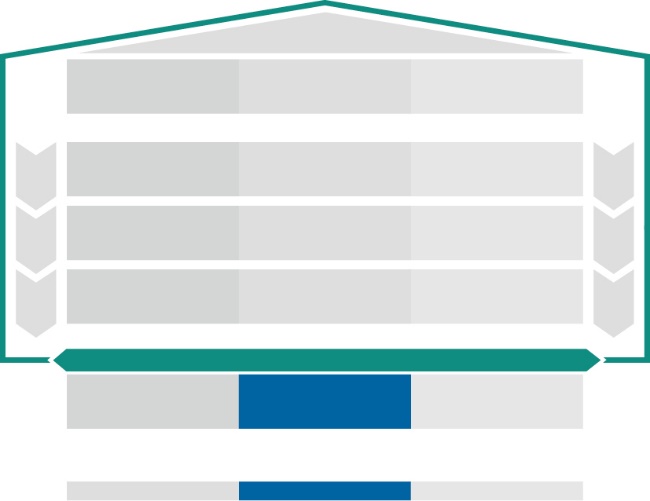 Kompetenz
Kommunikation
Kraft zurDurchsetzung
Seite 22
16.09.2014
Fortlaufende Erfolgskontrolle: Handlungsspielräume bewahren
Flexibel nachsteuern
Veränderte Akteurskonstellationen berücksichtigen
Ist gewährleistet, dass relevante Akteure kontinuierlich über Ergebnisse und Wirkungen informiert werden?
Werden Meilensteine und Prüftermine im Vorhinein festgelegt? Nach welchen Kriterien sollen Kurskorrekturen vorgenommen werden?
Werden laufend mögliche Konflikte zwischen den relevanten Akteuren sondiert?
Muss ggf. die Zusammensetzung der strategischen Kerngruppe angepasst werden?
Müssen neue Akteure in die Befürworterkoalition integriert werden?
Ist eine Anpassung der Durchsetzungsstrategie erforderlich?
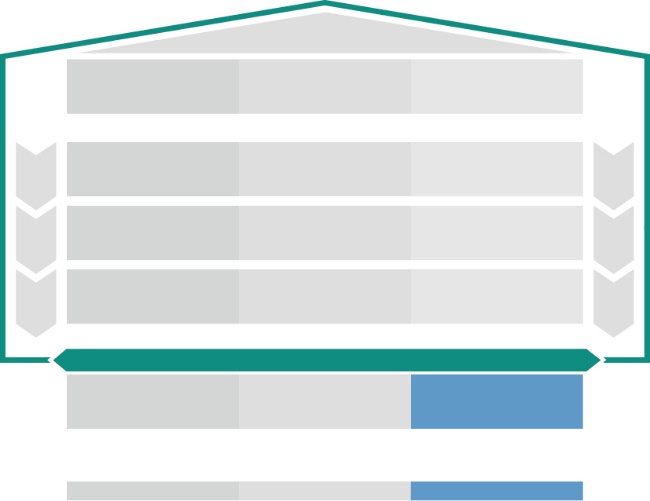 Kompetenz
Kommunikation
Kraft zurDurchsetzung
Seite 23
16.09.2014
Vielen Dank für Ihre Aufmerksamkeit!
Vorname, Name